Export Packing List
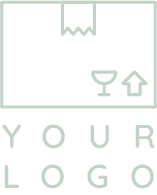 CONSIGNEE:
EXPORTER:
The SwrtchGear CO. LTD
Xiao Dong Shan Xiamen Fujian, 36100G 
China
The Electric Shop
1 Plate Street Brisbane. QLO. 4300 Australia
VESSEL/AIRCRAFT
VOYAGE Nº
METHOD OF DISPATCH
PORT OF LOADING
PORT OF DISCHARGE
TYPE OF SHIPMENT
DATE OF DEPARTURE
FINAL DESTINATION
PLACE AND DATE OF ISSUE
SIGNATORY COMPANY
ADDITIONAL INFORMATION
NAME OF AUTHORIZED SIGNATORY
EXPORTER REFERENCE
INCODOCS Number
BUYER REFERENCE
BILL OF LADING Nº
Seamax Stanford
G38E
Sea
Brisbane
Shanghai
FCL
22 JUN 2025
Shanghai
Please note fragile.
Brisbane	              21 JUN 2025
The Electric Shop
John Canon
DB-12G57
INCO-3764-CIRA-5789
T50124
SHATSV173288
No of Packages
Net Weight (kg)
Gross Weight (kg)
Cube
(m³)
Description of goods
Container Nº
Seal Nº
Light Bulb 2 x 37 watt Elecwire 20m 
Cable wire 40m
TFCU45G789
2153G5
245
1730.00
1820.00
23.15
SIGNATURE